НЕЈЕДНАЧИНЕ СА САБИРАЊЕМ ОДНОСНО ОДУЗИМАЊЕМ 

МАТЕМАТИКА 4. РАЗРЕД
Одреди рјешења неједначине 120 + X < 131.
Која је ово рачунска операција?
        Сабирање.
Које знакове видиш у задатку осим знака + ?
        Знак < (мање од).
Шта је непознато?
        Други сабирак.
Како се израчунава непознати сабирак?
         Када од збира одузмемо познати сабирак.
МАТЕМАТИКА 4. РАЗРЕД
Одреди рјешења неједначине 120 + X < 131.
МАТЕМАТИКА 4. РАЗРЕД
Одреди рјешења неједначине X – 150 > 8.
МАТЕМАТИКА 4. РАЗРЕД
Који бројеви су рјешење неједначине Y – 700 < 5?
Задњи број у скупу рјешења је 700 јер умањеник не може бити
мањи од умањиоца.
МАТЕМАТИКА 4. РАЗРЕД
Одреди рјешења неједначине 200 - X > 194.
МАТЕМАТИКА 4. РАЗРЕД
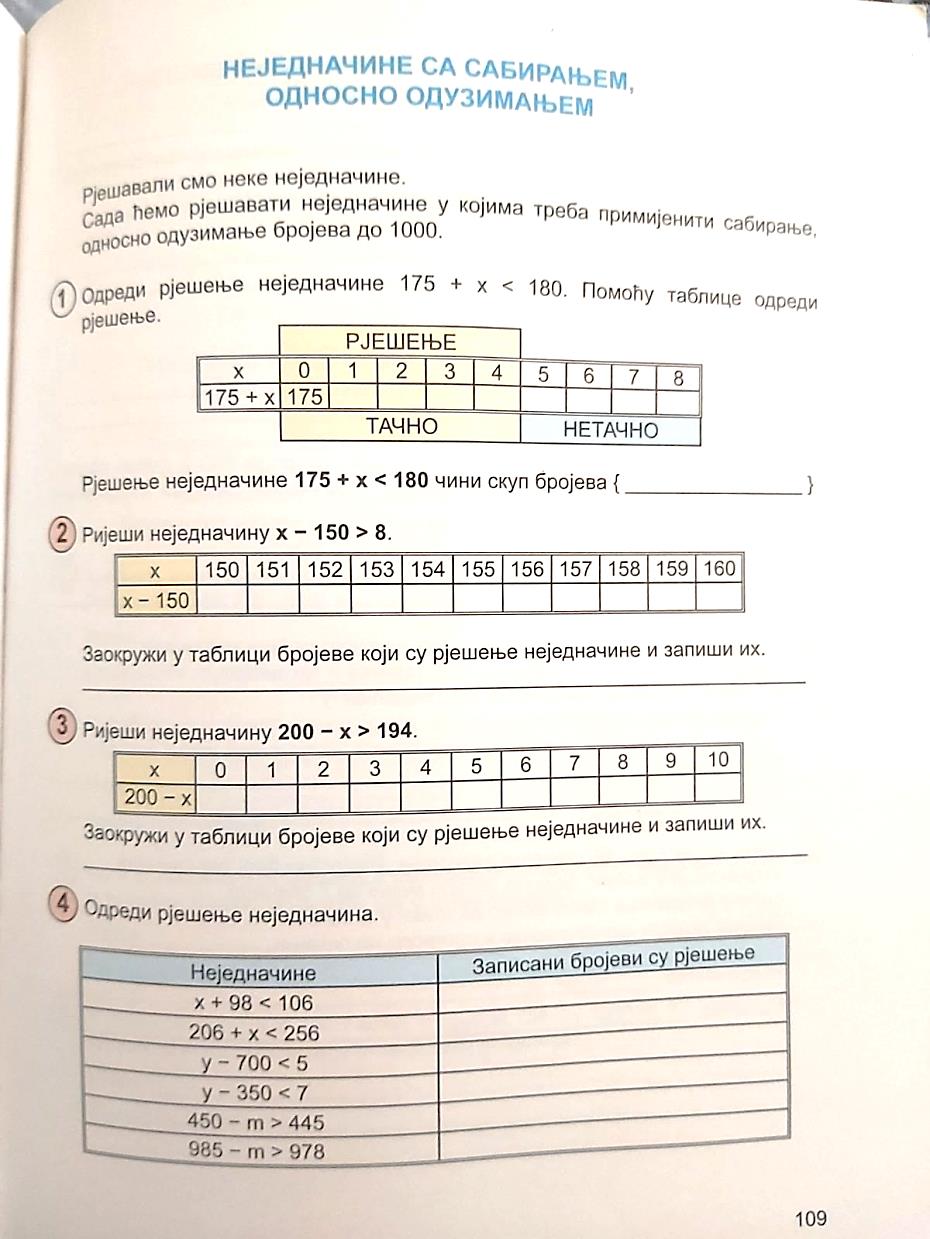 Задаци за самосталан рад:

Задаци из уџбеника
Математика на страни 109.
МАТЕМАТИКА 4. РАЗРЕД